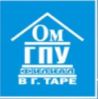 БИБЛИОТЕКА 
ФИЛИАЛА  ОМГПУ В Г. ТАРЕ
Неделя кафедры  психологии и  социальной педагогики
ТАРА – 2013
БИБЛИОТЕКА 
ФИЛИАЛА  ОМГПУ В Г. ТАРЕ
новинки  учебной  литературы по психологии
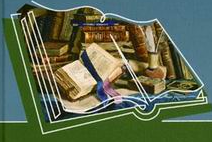 ТАРА – 2013
88.40я7Ильин Е. П. Психология для педагогов. — СПб.: Питер, 2012. — 640 с.: ил. — (Серия «Мастера психологии).
Учебное пособие адресовано прежде всего педагогам: учителям, воспитателям дошкольных учреждений, преподавателям колледжей и вузов. Особое внимание уделено психологическим сведениям, актуальным для практической педагогики и отсутствующим в большинстве учебников по педагогической психологии.
Пособие включает в себя пять разделов: «Психология деятельности педагога», «Психология обучения», «Психология воспитания», «Психологическая характеристика педагогов», «Дошкольники и учащиеся как субъекты игровой и учебной деятельности и как объекты деятельности педагога». В конце книги дано приложение, в котором имеются два раздела: методики изучения, особенностей деятельности и личности педагогов и методики изучения психологических особенностей воспитанников и учащихся. Издание содержит обширный список литературы, относящейся к данной проблематике.
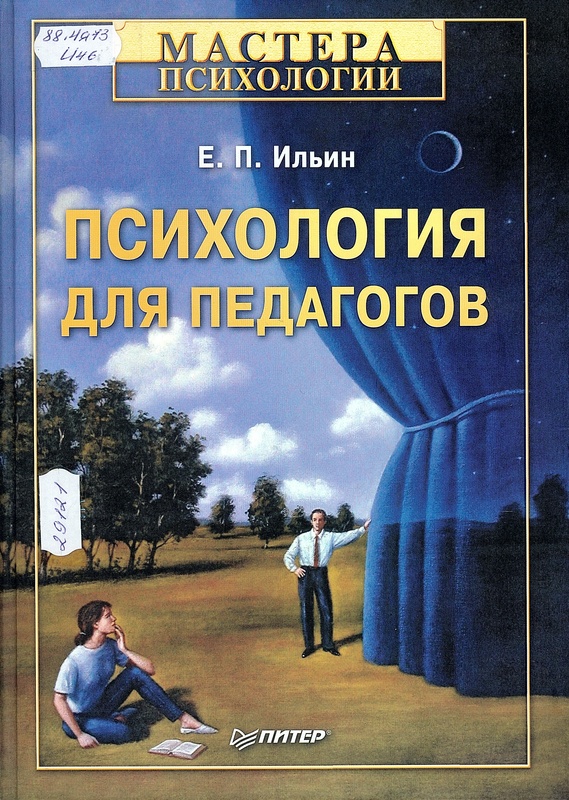 88я7+74.00я7Б82 Бордовская Н. В., Розум С. И.Психология и педагогика: Учебник для вузов. — СПб.: Питер, 2011. — 624 с.: ил.
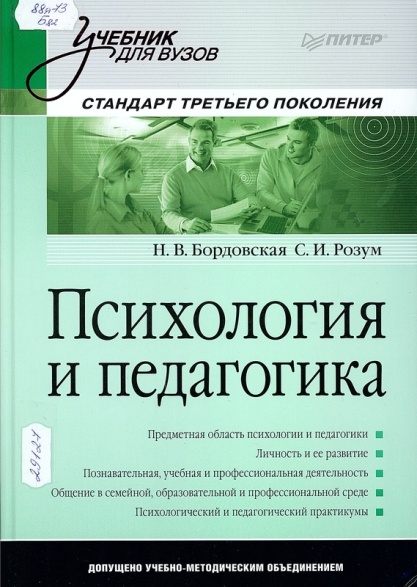 Настоящее издание представляет собой учебник по дисциплине «Психология и педагогика» для непрофильных факультетов высших учебных заведений. Новый подход к содержательному наполнению учебника, а также к структурированию материала обусловлен переходом отече­ственного высшего образования на двухступенчатую модель обучения. Разнообразие затрону­тых в учебнике тем должно способствовать максимальному развитию соответствующих компе­тенций в области психологии и педагогики. Связь теории с практикой подкреплена не только демонстрацией взаимного проникновения двух дисциплин, но и большим количеством иллю­стративных примеров и практических заданий
Учебник адресован студентам непрофильных факультетов вузов, а также преподавателям, чи­тающим курсы «Психология и педагогика», «Психология», «Педагогика».
87я73В31Веракса Н.Е. Методологические основы психологии : учеб. пособие для студ. высш. учеб. заведений / Н. Е. Веракса. — М. : Издатель­ский центр «Академия», 2008. — 240 с.
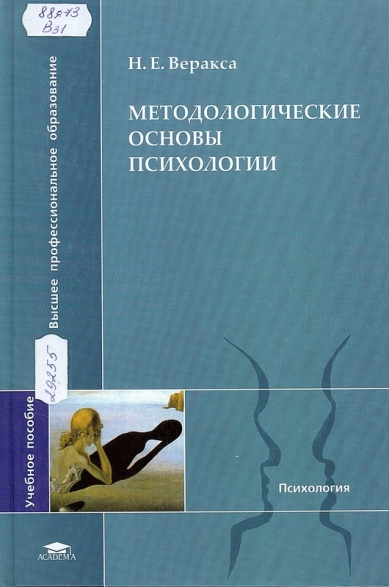 В учебном пособии рассматривается структура психологической на­уки, показываются закономерности становления психологического зна­ния, оформления ее проблематики. Со структурно-диалектических пози­ций рассматривается проблематика психологических исследований — си­стема различных психологических теорий, объединенных в единое про­странство психологического знания, развивающегося по общим законам.
Для студентов высших учебных заведений, изучающих психологию. Может быть полезно преподавателям психологии, а также всем интересую­щимся проблемами познания.
88.4я73 П863 Психология для направления «Экономика» : учебник для студентов учреждений высш. проф. образования / [Е. А. Соловьева, И. В. Троицкая, О.Б. Годлиник и др.] ; под ред. Е.А. Соловьевой и И. В. Троицкой. — М.: Издательский центр «Академия», 2011. — 256 с.
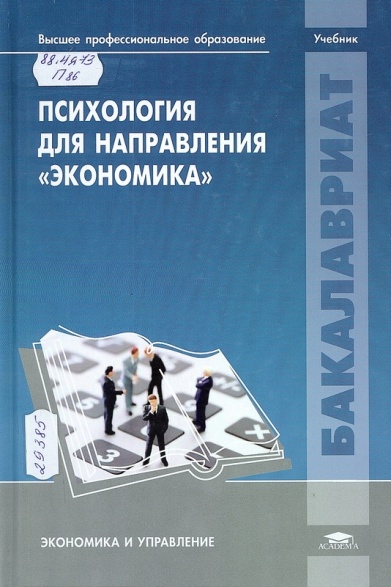 Учебник создан в соответствии с Федеральным государственным об­разовательным стандартом по направлению подготовки 080100 — Эконо­мика (квалификация «бакалавр»). В учебнике раскрыты общие вопросы психологии для студентов экономических факультетов высших учебных заведений. Рассмотрены нейробиологические основы психических про­цессов и функций (восприятия, внимания, памяти, мышления, речи, эмоций и т.д.), социально-психологические и субъектные свойства и со­стояния человека. Изложены психологические аспекты отдельных видов деятельности, с которыми молодой специалист неминуемо столкнется в деловой производственной среде: тактика и стратегия переговоров, безопасность и защита коммерческой тайны, экономическое творчество, международное сотрудничество.
88.5я73 Н50Немов, Р. С. Социальная психология : учебник для бакалавров / Р. С. Немов, И. Р. Алтунина. — М.: Издательство Юрайт, 2011. — 427 с. — Серия : Бакалавр.
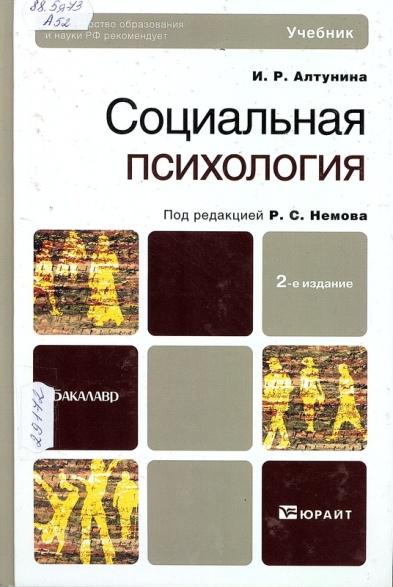 Учебник дает достаточно полные знания о состоянии социальной психологии на сегодняшний день. Издание соответствует стандартам высшего профессионального образования. В нем изложены основные представления о социально-психологических феноменах и процессах, их основных особенностях и формах проявления. Чтобы помочь сту­денту в самостоятельной работе, каждая глава открывается кратким описанием содержащегося в ней материала, а заканчивается контроль­ными вопросами для самопроверки и списком дополнительной литера­туры. Издание снабжено также большим справочным аппаратом: сло­варем социально-психологических понятий и словарем персоналий.
Для студентов и преподавателей психологических факультетов ву­зов, а также для всех, кто интересуется социальной психологией.
88.4я73 Р69Романов, В. В. Юридическая	психология : учебник / В. В. Романов. — 5-е изд., перераб. и доп. — М.: Издательство Юрайт ; ИД Юрайт, 2012. — 533   с. — Серия: Бакалавр.
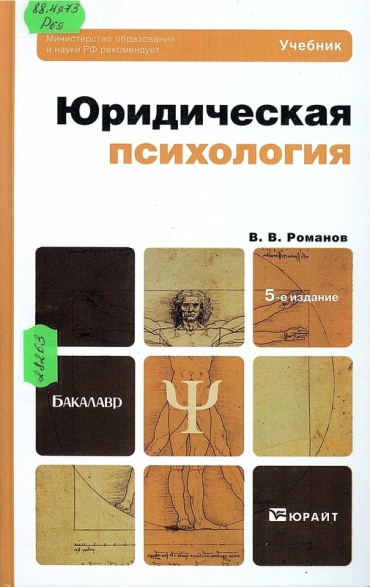 Пятое, переработанное и существенно дополненное издание учеб­ника подготовлено в соответствии с Федеральным государственным образовательным стандартом высшего профессионального образова­ния третьего поколения по специальности «Юриспруденция». Учеб­ник отражает последние научные достижения юридической (судебной, криминальной) психологии, а также содержит практические рекомен­дации психологического, комплексного психолого-правового характе­ра. Материал изложен с учетом действующего законодательства.
Для студентов, аспирантов, слушателей факультетов повышения квалификации, преподавателей юридических вузов и психологических факультетов.
88.8я73 У73 Урунтаева Г. А. Психология дошкольного возраста : учебник для студ. учреждений высш. проф. образования / Г. А. Урунтаева. — М. : Издательский центр «Академия», 2011. — 272 с.
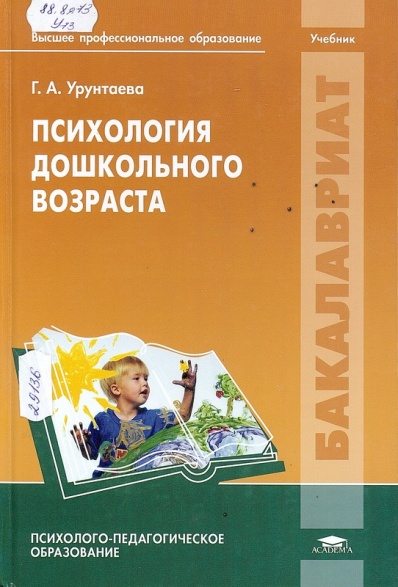 Учебник освещает вопросы одного из разделов возрастной психологии — психическое развитие ребенка раннего и дошкольного возраста, от рожде­ния до поступления в школу. В нем изложены базисные представления об особенностях личностного, умственного развития дошкольника, освоения им разнообразных видов деятельности. Учебник создан в соответствии с Федеральным государственным образовательным стандартом по направле­нию подготовки 050400 — Психолого-педагогическое образование (квалифи­кация «бакалавр»).
Для студентов учреждений высшего профессионального образования. Может быть полезен практическим психологам, воспитателям детских садов и всем, кто интересуется проблемами психического развития дошкольника.
88.4я73 К67Корнилова, Т. В. Экспериментальная психология : учебник для бакалавров /Т. В. Корнилова. — 2-е изд., перераб. и доп. — М.: Издательство Юрайт, 2012. — 640 с. — Серия : Бакалавр.
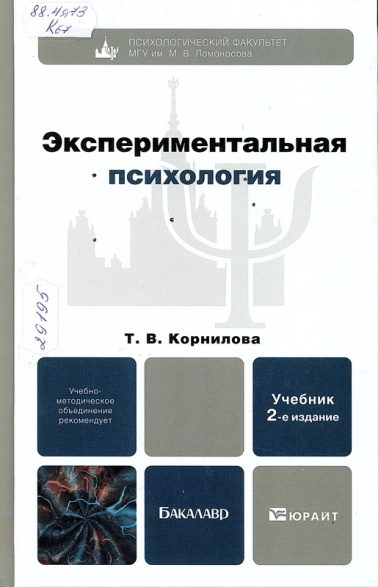 Учебник представляет основы экспериментального метода в сис­теме других методов психологического исследования (наблюдения, корреляционного подхода, квазиэксперименти-рования, методов лонгитюдных и кросскультурных исследований). Он является базовым для прохождения в университетах курса экспериментальной психо­логии. Психологический эксперимент раскрывается в учебнике как предметная исследовательская деятельность и как система нормати­вов гипотетико-дедуктивного рассуждения, используемого при про­верке каузальных гипотез. При этом частные направления оценивания психологических экспериментов даются в общей логике построения теоретико-эмпирического исследования.
88.4я73 Л 976Ляксо Е. Е. Психофизиология: учебник для студ. учреждений высш. проф.образования / Е. Е. Ляксо, А. Д. Ноздрачев. — М.: Издательский центр «Академия», 2012. — 336 с. — (Сер. Бакалавриат).
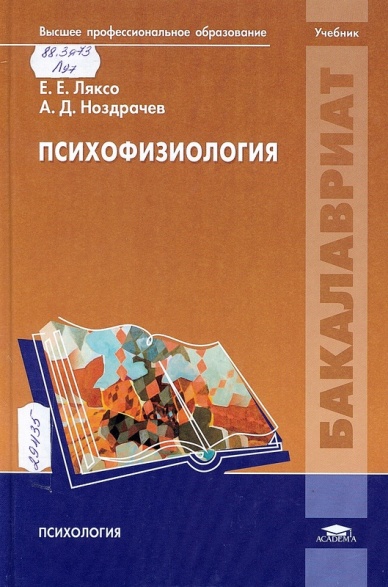 Учебник создан в соответствии с Федеральным государственным образова­тельным стандартом по направлению подготовки 030300 — Психология (квали­фикация «бакалавр»).
Учебник включает темы, отражающие содержание дисциплины «Психофизио­логия». Издание содержит описание классических теорий и подходов, современные психофизиологические методы исследования и данные, полученные отечествен­ными и зарубежными исследователями. В нем освещаются физиологические меха­низмы, лежащие в основе психических процессов и состояний. В рамках книги авторами предпринята попытка объединения взглядов представителей разных на­учных школ и направлений, что определяет ее междисциплинарный характер.
Для студентов учреждений высшего профессионального образования.
74.90я73 П863Психология семейных отношений : учеб. пособие для студ. высш. учеб. заведений / [А.Д. Кошелева, О. А. Шаграева, Т. В. Корнеева, О.В.Лобза, Т.А. Павленко, Е. М.Листик, Е. А. Курганова, Н. Ю. Сухобокова] ; под ред. О. А. Шаграевой и А. М. Сергеева. — М. : Издательский центр «Академия», 2008. - 368 с.
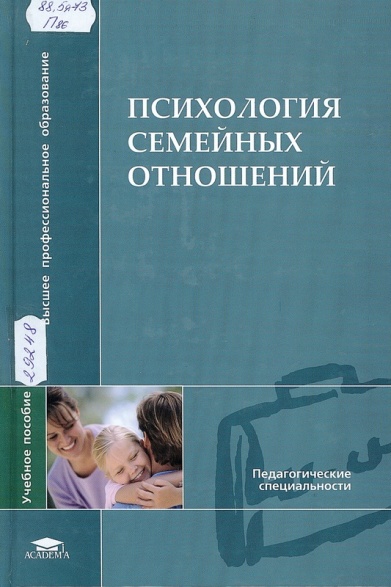 В учебном пособии раскрывается специфика влияния членов семьи на детское развитие, раскрываются особенности функционирования семьи в нестандартных условиях: развод и повторный брак родителей, конф­ликты, кризисные ситуации в семье. Освещаются проблемы семьи, свя­занные с воспитанием особых детей: соматически ослабленных, тревож­ных, гиперактивных, леворуких детей, одаренных.
Для студентов педагогических и психологических вузов. Может быть рекомендовано детским практическим психологам, педагогам, родителям.
ББК88.362я7 3-69Змановская Е. В., Рыбников В. Ю. Девиантное поведение личности и группы: Учебное пособие. — СПб.: Пи­тер, 2012. — 352 с. — (Серия «Учебное пособие»),
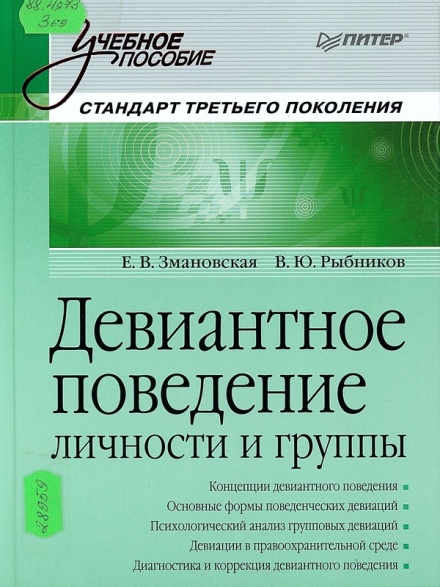 В учебном пособии систематизированы современные научные данные по проблеме девиантного поведения личности и группы. Предложен единый теоретико-методологический аппарат, проведено комплексное описание основ­ных форм девиаций, разработаны психологические основы коррекционно­профилактической работы. Наряду с общепринятыми подходами описаны ори­гинальные методы диагностики и коррекции девиантного поведения. Особое внимание уделено девиациям в правоохранительной среде.
Пособие может быть также использовано для повышения эффективно­сти профессиональной деятельности преподавателей высшей школы, психоло­гов, педагогов, врачей, социальных работников, юристов.
БИБЛИОТЕКА 
ФИЛИАЛА  ОМГПУ В Г. ТАРЕ
новинки  учебной  литературы по социальной педагогике
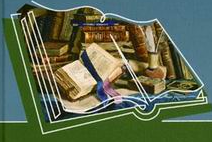 ТАРА – 2013
65. 272я73 П441 Поддубная Т.Н. Социальная защита детства в России и за рубежом : учеб. пособие для студ. высш. учеб. заведений / Т. Н. Поддубная. — М. : Издательский центр «Академия», 2008. — 320 с.
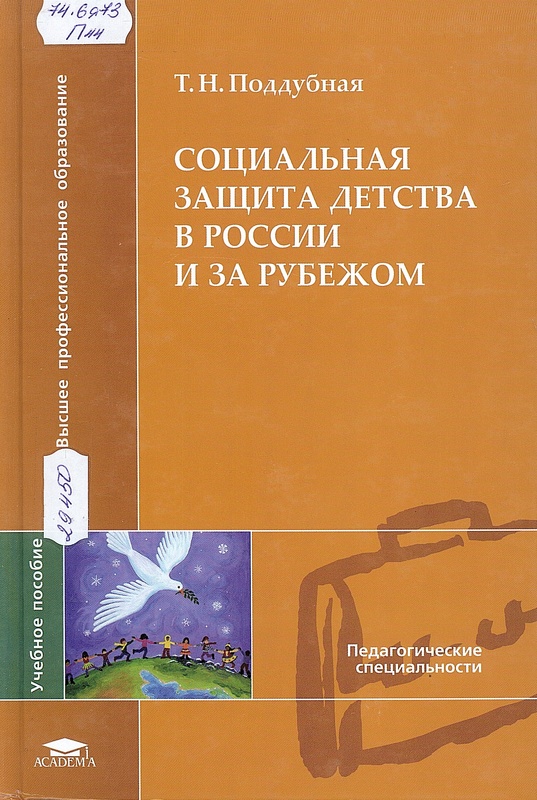 В учебном пособии рассмотрены история и современные тенденции развития социальной защиты детства в России и других странах мира, содержатся международные стандарты, нормативные правовые акты, про­анализированы зарубежные и отечественные модели социальной защиты детей, деятельность общественных и неправительственных организаций в данной сфере.
Для студентов высших учебных заведений, может быть полезно соци­альным педагогам, социальным работникам, преподавателям, аспиран­там, практическим работникам органов социальной защиты, родителям.
84.Р7 Е70Ерёмин В. Воспитание в испытаниях / Виталий Ерёмин. — М.: Манн, Иванов и Фербер, 2011. — 176 с., ил.
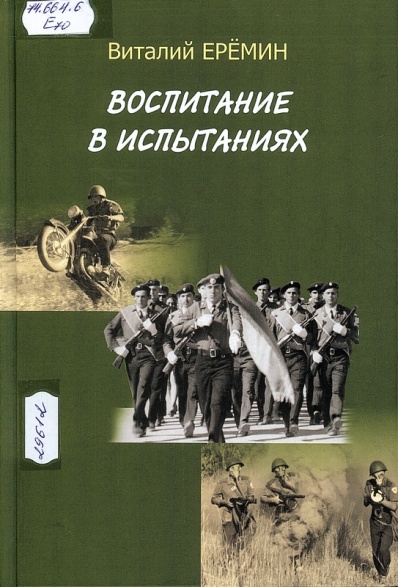 Перед вами книга о том, как создавать молодежную орга­низацию, как воспитывать подростков, как формировать в отдельно взятом городе гражданское общество. Это жи­вой рассказ в форме вопросов и ответов — но при желании книгу можно использовать как методическое пособие.
По убеждению автора, жизнь молодежной организации и каждого молодого человека должна быть пронизана испытаниями. Это и будет настоящее воспитание.
74.200.58 Ерёмин В,А.Отчаянная педагогика. История одной победы над подростковой преступ­ностью. - М.: АПКиППРО, 2006. - 108 с.: ил.
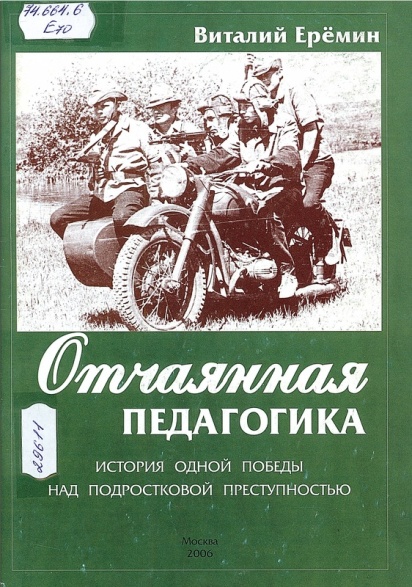 Это книга из полузабытого сегодня жанра педагогической публицистики. В живой, почти беллетристической форме автор рассказывает о своей работе с отчаянными уличными ребятами, об отчаянной борьбе с формалистами, пытавшимися ему поме­шать, об отчаянных методах воспитания, которые он применял, и, наконец, об отчаян­ном положении сегодняшнего детства и юношества, часто оказывающегося ненужным ни власти, ни даже родителям.
Благодарим   за внимание !
По интересующим вас вопросам обращайтесь в читальный зал библиотеки 
филиала омгпу в г. Таре